Valparaiso
26/11/2011
Evolution of biological regulatory networks
J. Demongeot
AGIM, CNRS/UJF
Grenoble
Valparaiso
26/11/2011
IMMUNETWORKS: ThE ROLE OF CIRCUITS
Valparaiso
26/11/2011
Robustness
  Role of circuits
  Role of n-switches
  Role of microRNAs
  Role of viruses

 Don’t forget resilience
JD, E. Goles, M. Morvan, M. Noual & S. Sené 
Attraction Basins as Gauges of Environmental Robustness in Biological Complex Systems.
PloS ONE, 5, e11793 (2010).
 Don’t forget resistance
JJD & S. Sené
The singular power of the environment on nonlinear Hopfield networks.
In : CMSB’11,
ACM Proceedings, New York, 55-64 (2011).
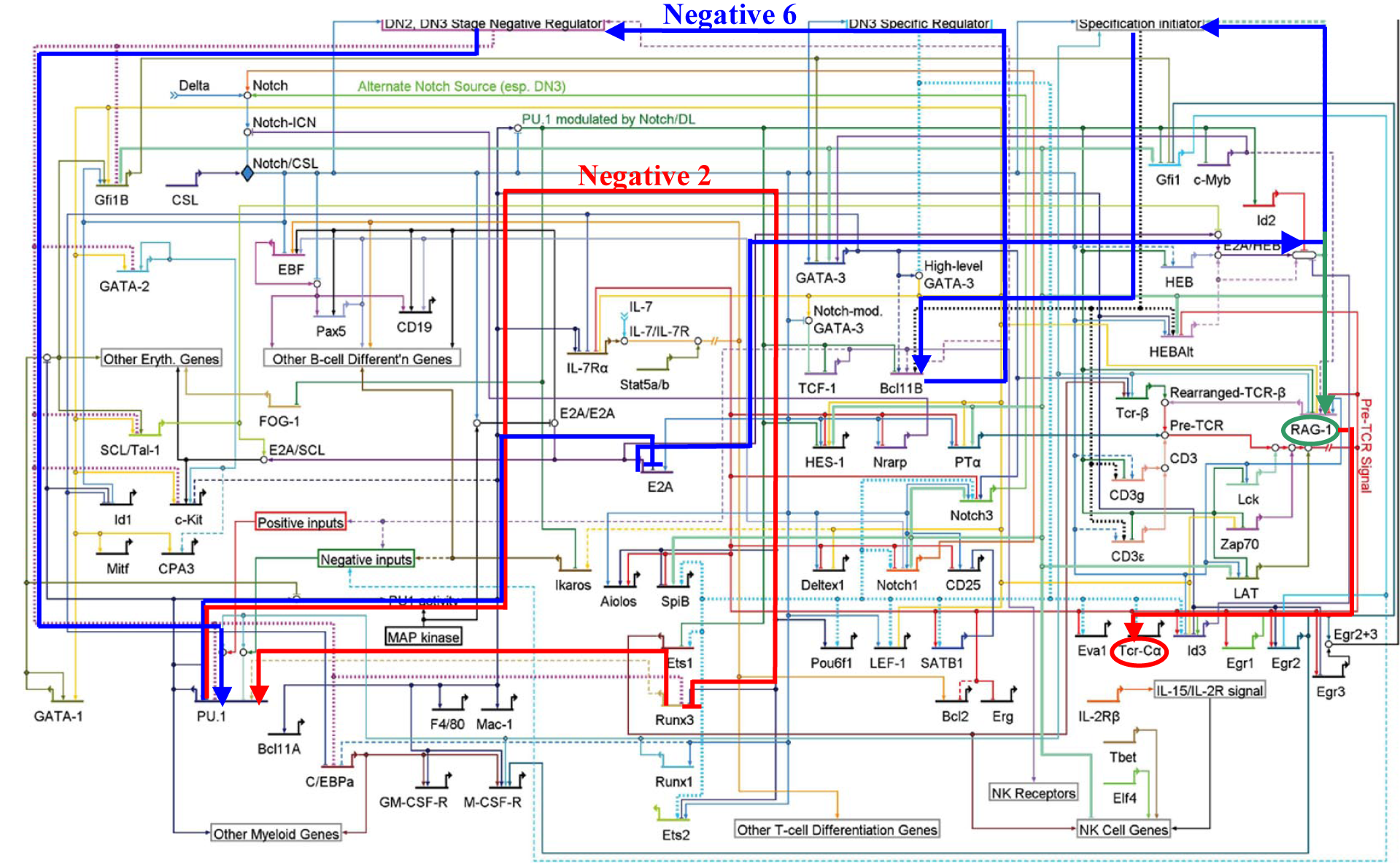 Valparaiso
26/11/2011
RAG control network
C. Georgescu et al. PNAS 2008
[Speaker Notes: Ce réseau complexe contrôle l’expression de la RAG. 
Un réseau d’interaction génique se compose d’une arborescence supérieure de contrôle, de circuits de gènes interconnectés et d’une structure arborescente inférieure.
Selon des études théoriques menées dans notre laboratoire, le comportement d’un réseau dépend des circuits de gènes et de leur intersection.
Dans ce réseau l’expression de la RAG est contrôlée par deux circuits intersectés.
Un circuit négatif de 6 gènes désigné en bleu et un circuit négatif de longueur deux représenté en rouge.
 

Arborescence avale.]
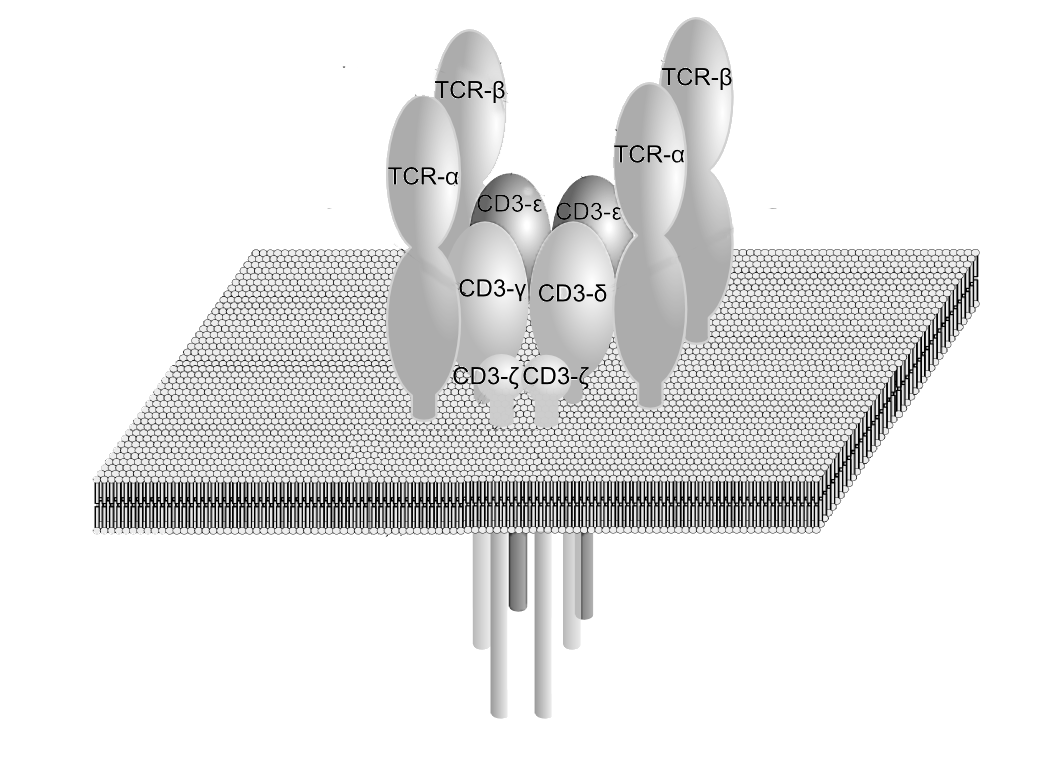 Valparaiso
26/11/2011
V(D)J Recombination Mechanism
TCRα
Vn
C
Jm
Germinal Configuration
V(D)J Recombinase RAG (Recombination Activating gene)
V-J Réarrangement
TREC T-cell-Receptor Excisional Circle gene
N. Pasqual et al. J. Exp. Medicine, 196, 1163-1174 (2002)
T.P. Baum et al. BMC Bioinformatics, 7, 224-228 (2006)
F. Thuderoz et al. PLoS Comp. Biol., 6, e1000682 (2010)
[Speaker Notes: Cette diversité est acquise via le mécanisme de recombinaison V(D)J.
Les gènes codant les chaînes de TCR sont non fonctionnels à l’état germinal. Ils sont formés de multiples segments géniques codants séparés par des séquences introniques. 
Les loci TRB et TRD, qui  codent respecivement les chaînes TRBeta et TRdelta, sont composés de gènes Variables, Diversité, Jonction et Constant. 
La recombianison VDJ est un mécanisme de recombinaison de l’ADN par lequel les segments codants sont réarrangés en un seul exon. 
Ainsi dans une première étape, un complexe enzymatique nommé recombinase VDJ  catalyse le réarrangement d’un gène D avec un gène J. Et un cercle d’exision ou TREC est substitué du locus. 
Dans une seconde étape, le réarrangement VD est réalisé, les loci réarrangés présentent les gènes VDJ assembles en un seul exon.
Les loci TRA et TRG, qui codent les chaînes TRalpha et TRGamma sont dépourvus de gènes Diversité.
Dans ce cas, un réarrangement VJ associe deux segments codants en un seul exon. 
Après la transcription, la séquence non codante séparant le gène J et le segment C est épissée.
Les CDR1 et 2 sont codés par deux portions du gène V, le CDR3 est codé par la jonction VDJ ou VJ 
Le gène C code le domaine constant. 
  
    
----------------------------------------------------------------
Ces recombinaison s’opère au niveau somatiques au cours du développement des lymphocytes B et T.   


La recombinaison V(D)J est un mécanisme de recombinaison site spécifique catalisé par le complexe enzymatique  l’enzyme RAG, une endonucléase.    

 
La recombinaison V(D)J est un mécanisme de réarrangement somatique et site-spécifique de l'ADN, qui est à l'origine de l'extraordinaire variabilité structurale des sites de reconnaissance à l'antigène des immunoglobulines et des TCR. 
 
Les Gènes Variable, Diversité, Jonction et Constant
Les loci codant pour les chaînes de récepteurs antigéniques des lymphocytes sont non fonctionnels au stade germinal ; ils ont en commun de présenter des segments codant multiples, séparés par des séquences introniques. Ces séquences codantes sont nommées gènes de type Variable (V), Diversité (D), Jonction (J) et Constant (C). Les loci des chaînes de TCR (TRA, TRB, TRG et TRD) et des chaînes de BCR (IGH, IGK et IGL) comportent chacun un nombre différent de ces gènes, les segments de types Diversité n’étant pas présents sur tous les loci.

 Durant la différenciation lymphocytaire, la recombinaison V(D)J des loci spécifiques permet d’assembler un segment codant de chaque type V, (D) et J, afin d’obtenir un gène fonctionnel pour la synthèse d’une chaîne de récepteur antigénique [Bassing et al, 2002]. Les segments V(D)J, alors rassemblés en un seul exon, vont pouvoir être transcrits et traduits. Lorsque le segment de type diversité est présent, la recombinaison D-J est d'abord réalisée (Figure 8 A.B.), suivie de la recombinaison  V-DJ (Figure 8 B.C).
 
Considérant la partie variable d'une chaîne de récepteur antigénique, les deux premières régions hypervariables, CDR1 et CDR2 sont codées par le gène V, la région CDR3 est codée par la jonction V(D)J et  la région constante de ces chaînes correspond un gène C (pas de région constante pour les deux types de chaînes légères d'immunoglobulines). Le nombre de gènes de chaque type rendus disponibles pour le réarrangement est à l'origine d'une diversité combinatoire, qui constitue un facteur de variabilité pour la jonction V(D)J et donc pour la séquence de la boucle CDR3. La région CDR3 étant responsable d'un grand nombre des contacts directs avec le peptide antigénique, l'immunocompétence d'un individu repose sur la diversité de séquence de la boucle CDR3.
 
Le TCR est formé suite au processus de réarrangements des gènes V(D)J
Les gènes V et J sont réparties dans deux régions chromosomiques distinctes La région V (102 gènes) et la région J (61 genes)]
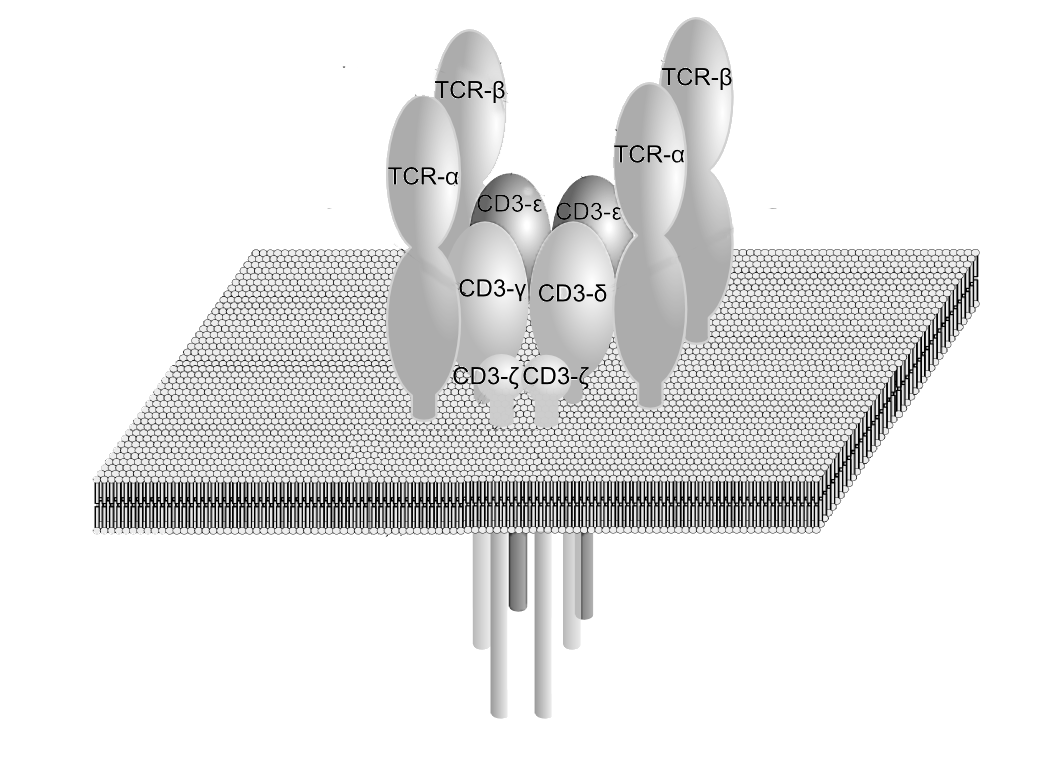 Valparaiso
26/11/2011
V and J gene use: Experimental quantifications in BalbC mouse
Diversity of the TCR α Combinatorial Repertoire
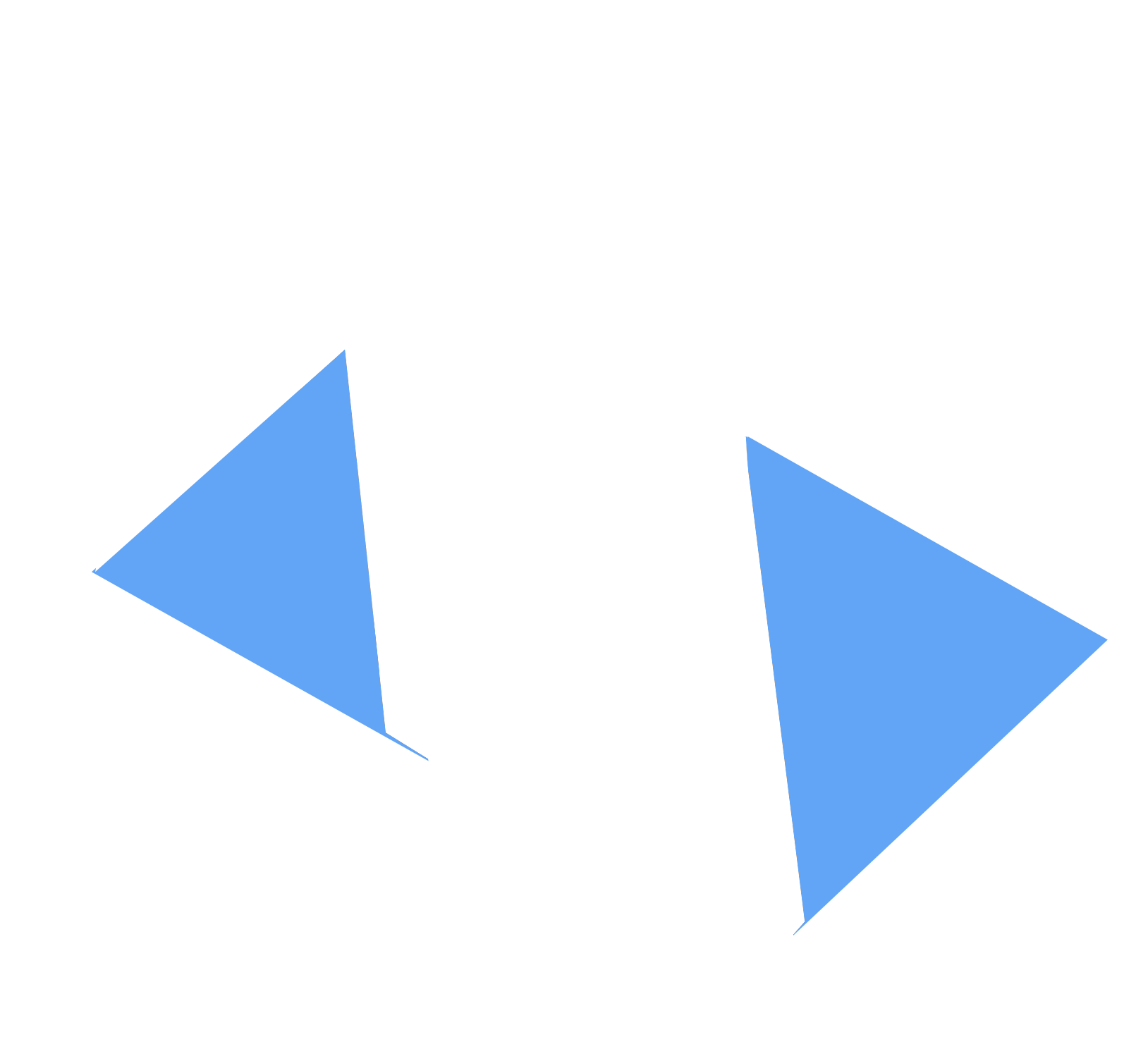 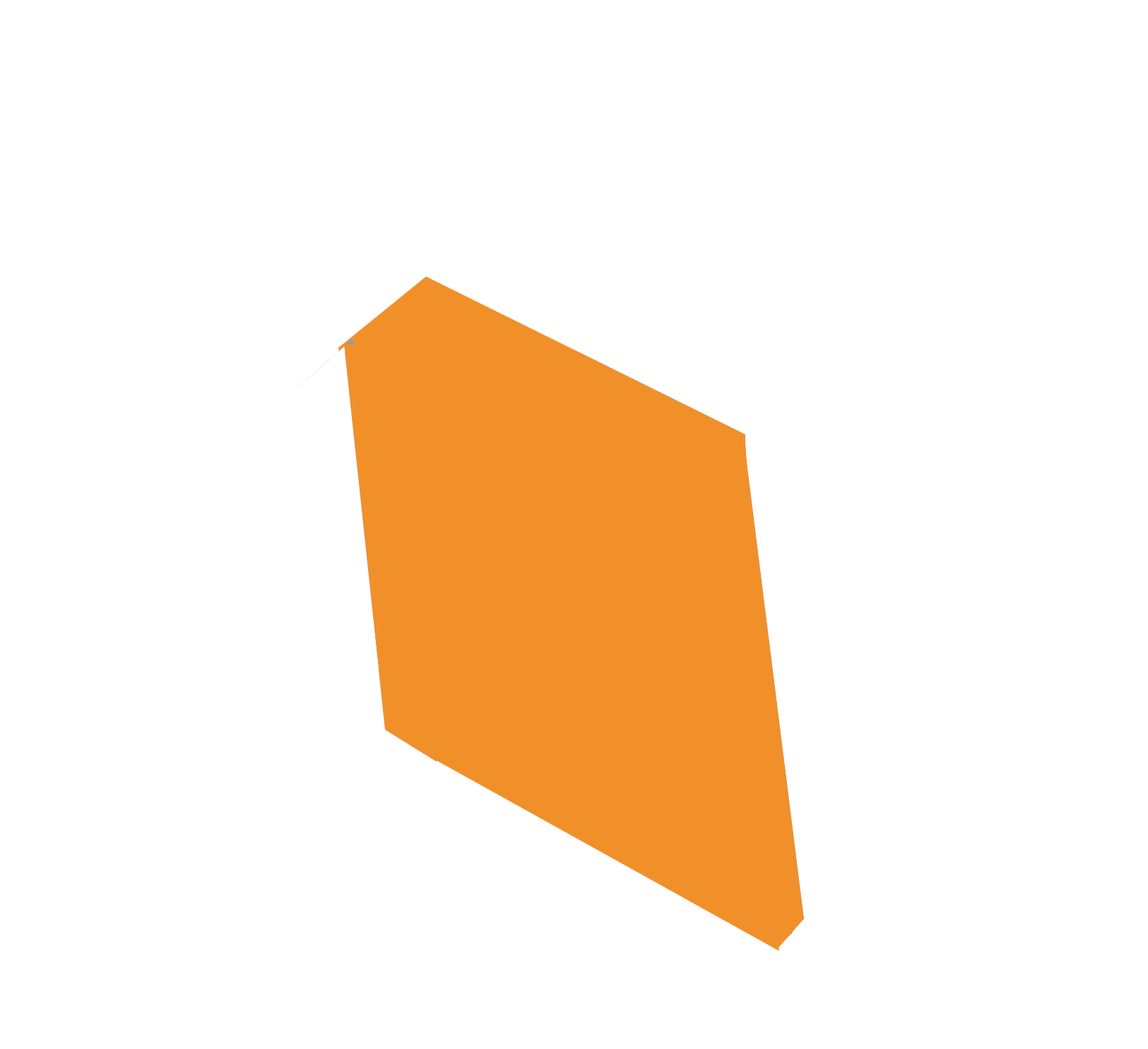 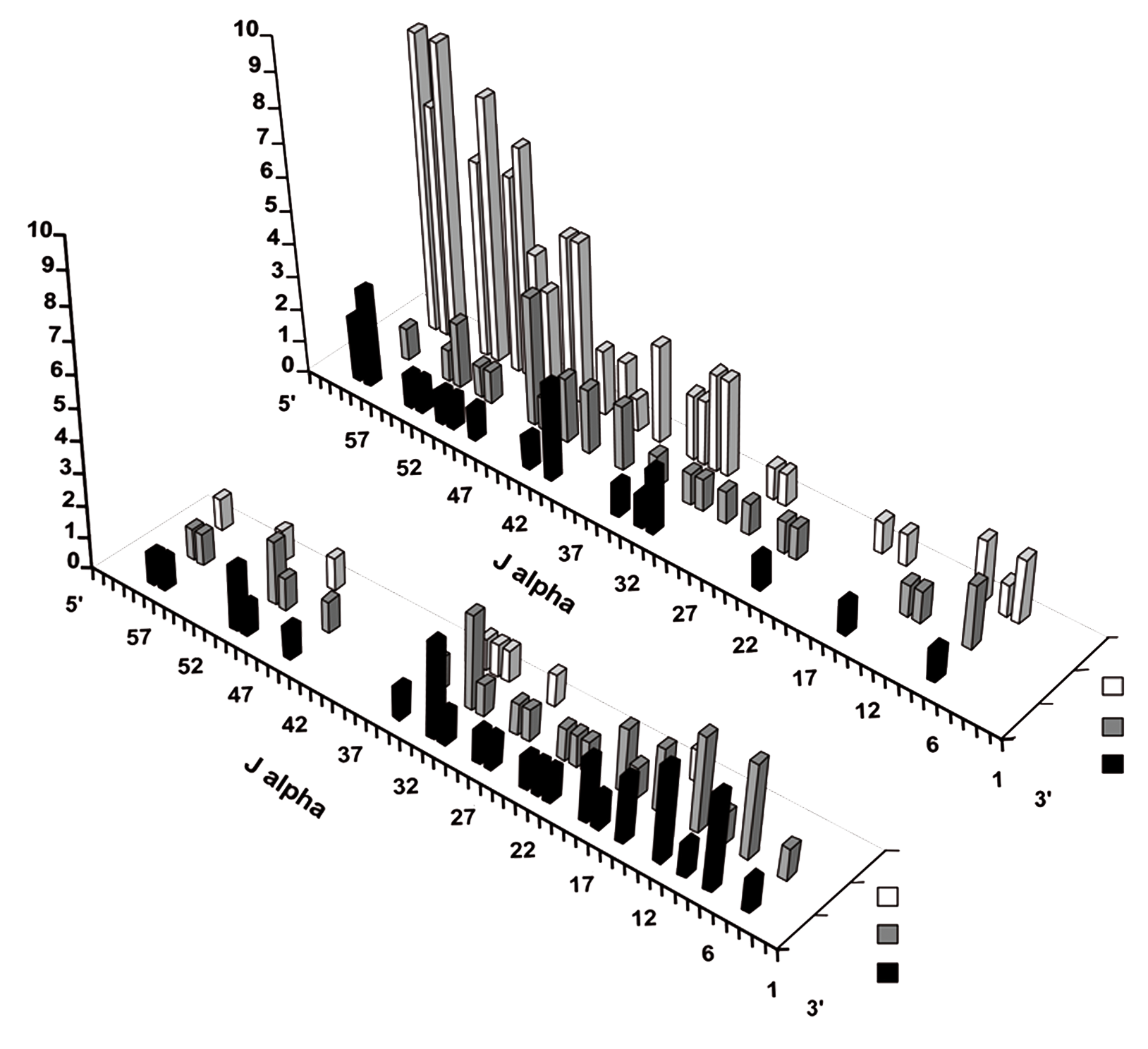 Peripheral
Proximal J Genes
Proximal 
V Genes
TRAV 21
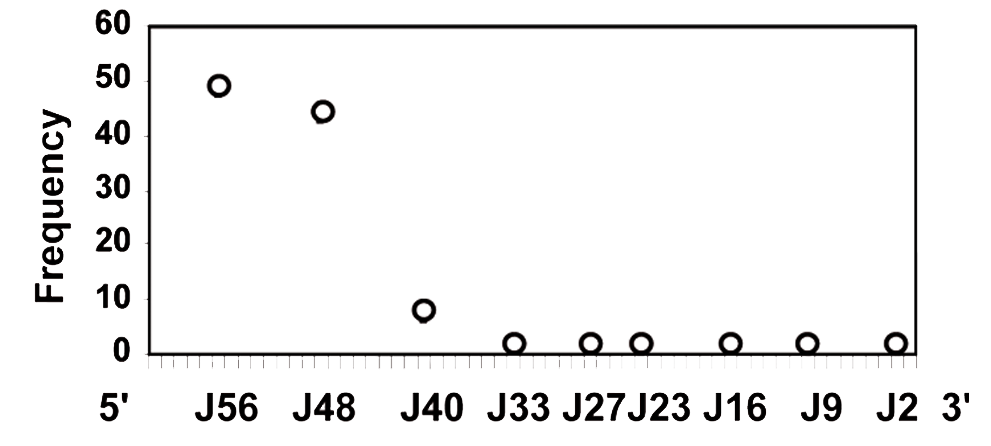 Distal 
V Genes
Distal 
J Genes
TRAV 1
TRAV14-1
TRAV14-2
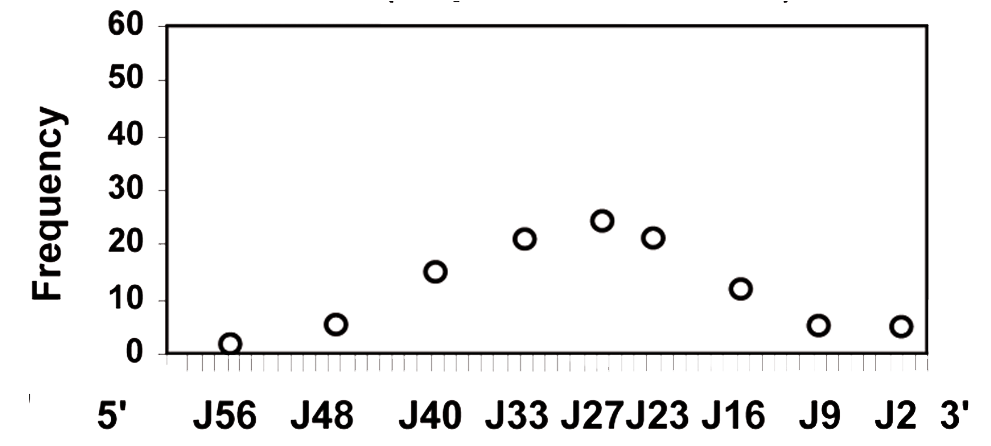 TRAV14-3
TRAV14-D1
TRAV14-D2
TRAV14-D3
[Speaker Notes: Nous en venons maintenant à notre travail de modélisation qui s’est basé sur des quantifications expérimentales des associations VaJa.
Ce graphique représente l’utilisation à la périphérie de la région J par les 6 membres de la famille TRAV14.
Les gènes V14 sont ordonées des gènes proximaux aux distaux et il en est de même pour les gènes J utilisés. 
Cet histogramme montre clairement l’association préférentiellesdes gènes V proximaux avec les gènes J proximaux ainsi que la prévalence des association Vdistanx J distaux.
Ainsi dans le plan défini par les axes VJ, les associations situées sur la diagonal issue le l’origine du graphique sont les plus représentées.
Au contraire, les gènes V distaux semblent peu réarranger les gènes J proximaux et inversement. 
Au niveau thymique, le gène TRAV21 qui est un gène proximal utilise clairement des gènes J proximaux
Et le gèneTRAV1 qui est distal est retrouvé réarrangé avec des J gènes plus centraux.

Ces graphiques semblent montrer que la position des gènes est un paramètre majeur pour leur utilisation.]
Negative 6
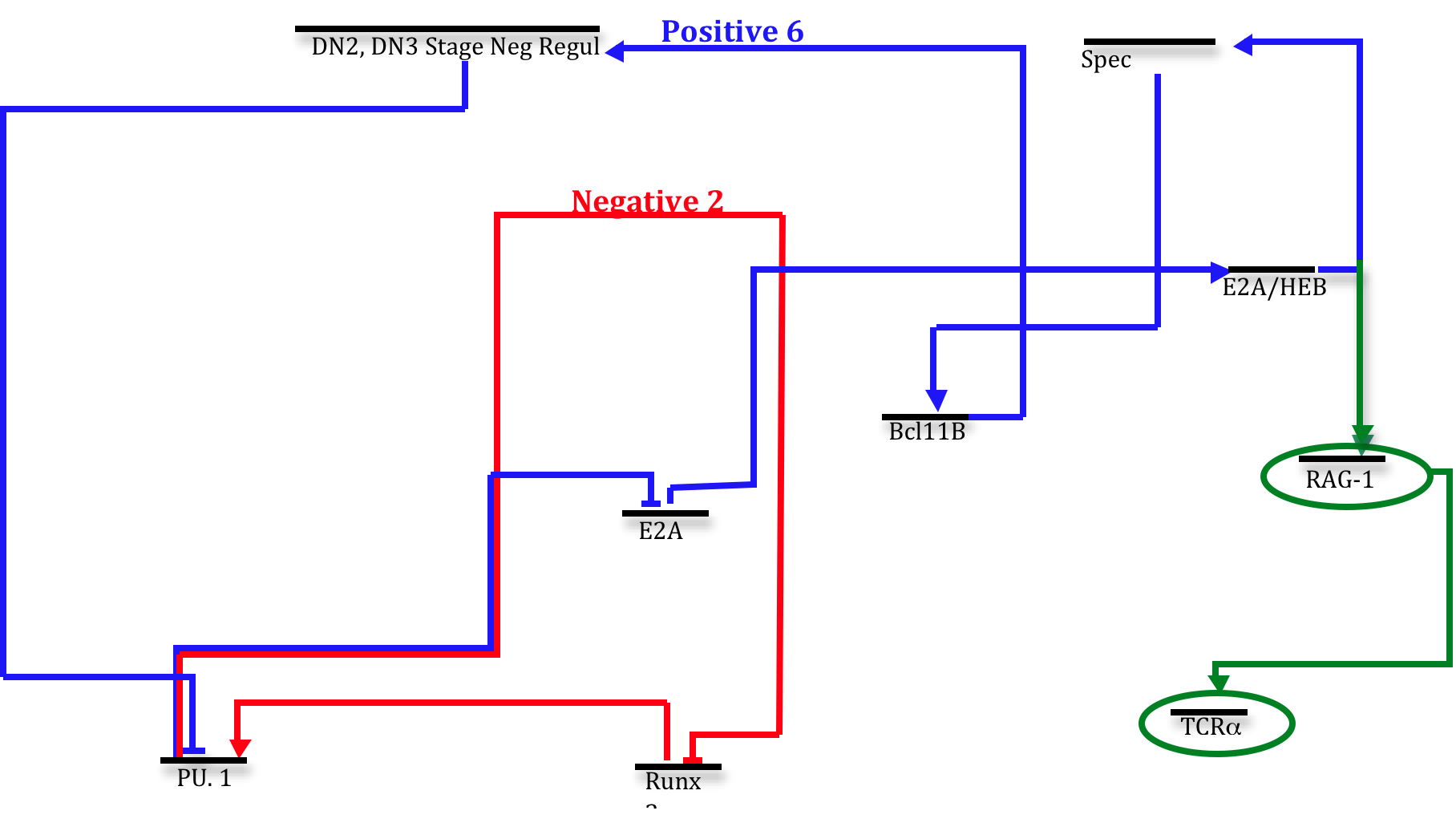 26/11/2011
Negative 2
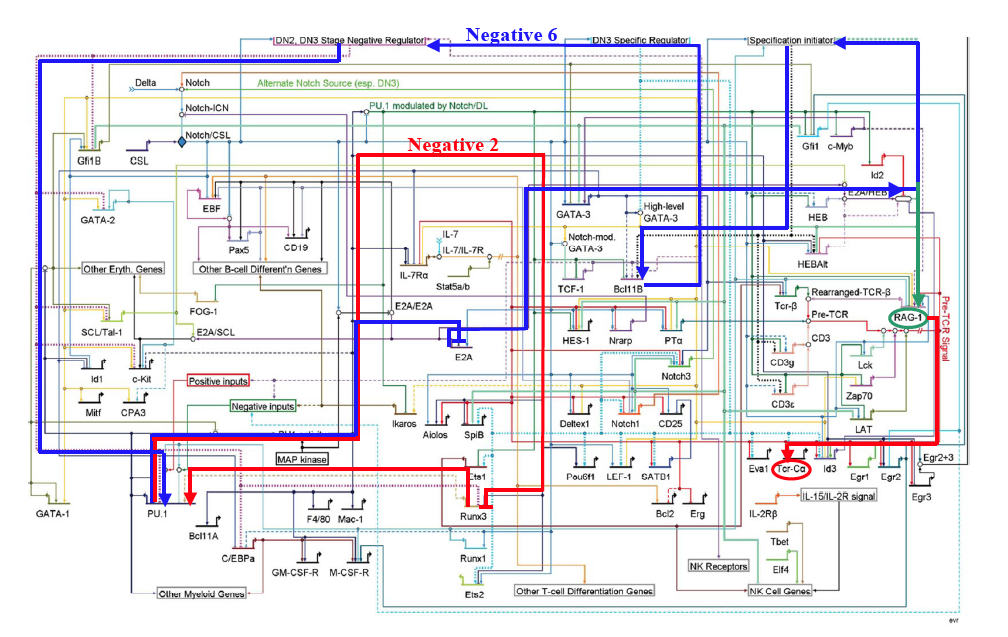 Valparaiso
26/11/2011
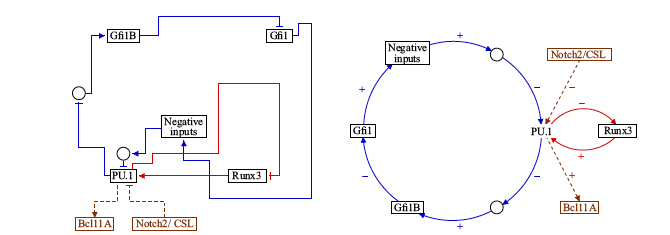 Runx1
R
Runx1
Valparaiso
RAG-1
TCRa
JD et al. Journal of Theoretical Biology 280, 19-33 (2011)
F. Thuderoz et al. PloS Comp. Biol. 6 (2010)
T.P. Baum et al. Nucleic Acids Res. 32, 51-54 (2004).
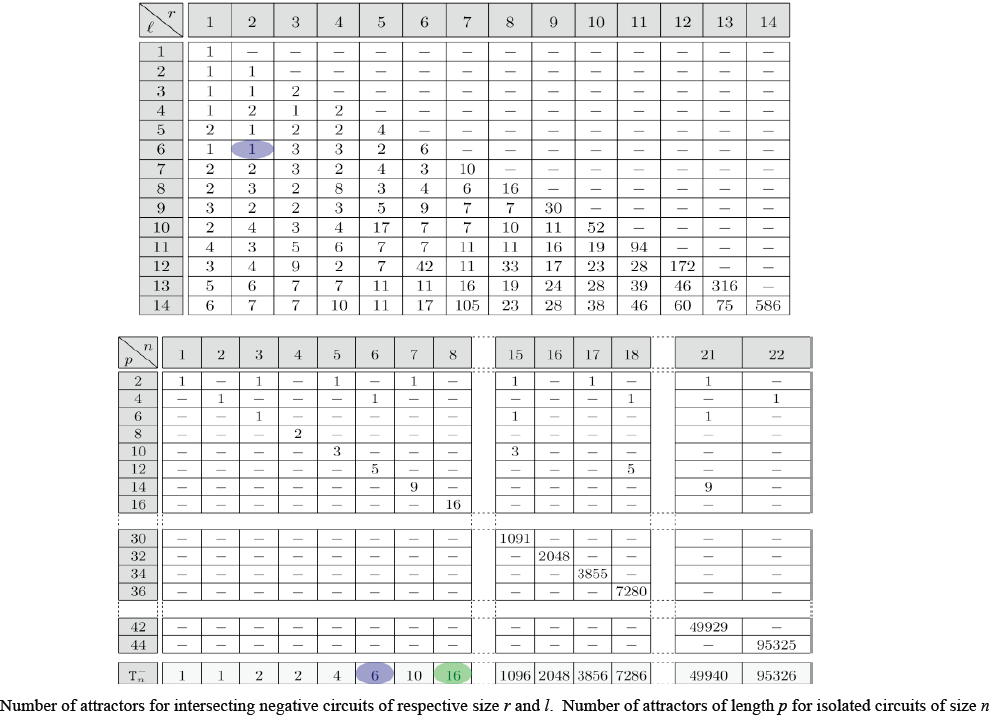 Noual, JD, Sené
DAM (accepted)
26/11/2011
Parallel 
iterations
Valparaiso
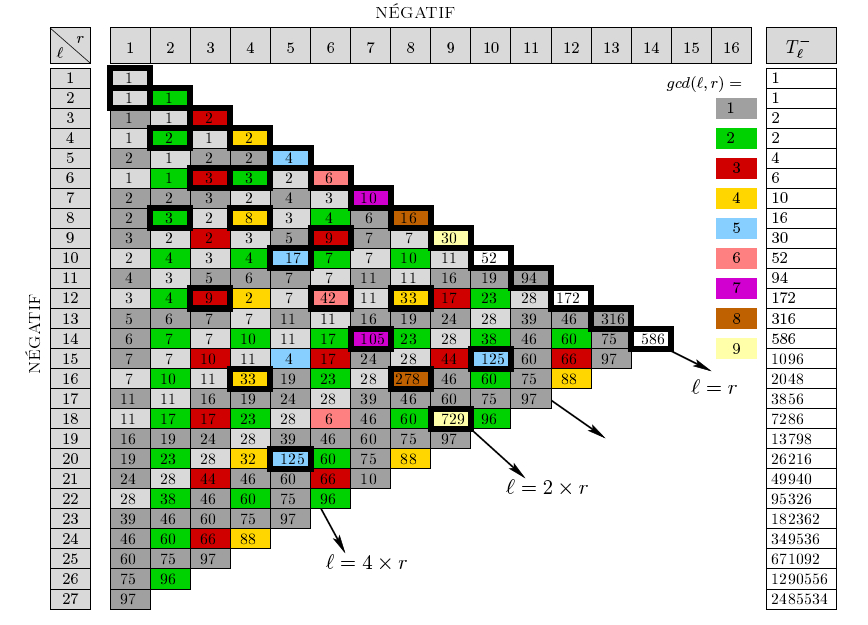 Valparaiso
26/11/2011
l = 3 × r / 2
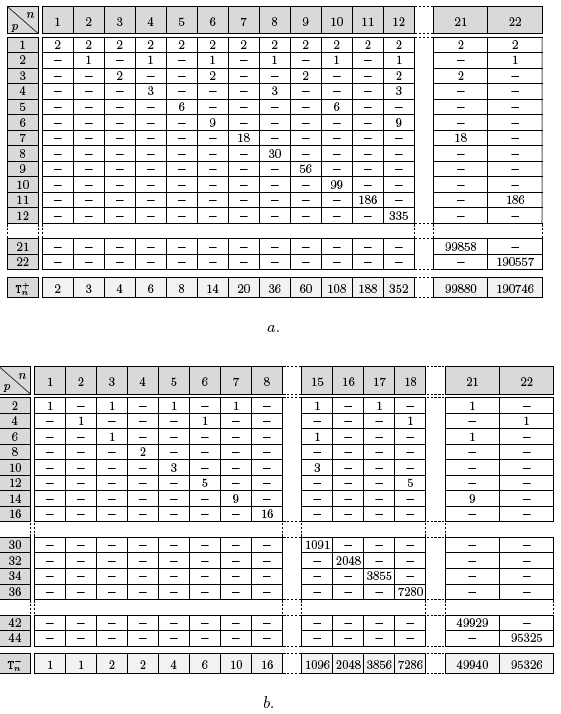 Valparaiso
26/11/2011
Positive circuits
Negative circuits
Valparaiso
26/11/2011
Frustration
Valparaiso
26/11/2011
Valparaiso
26/11/2011
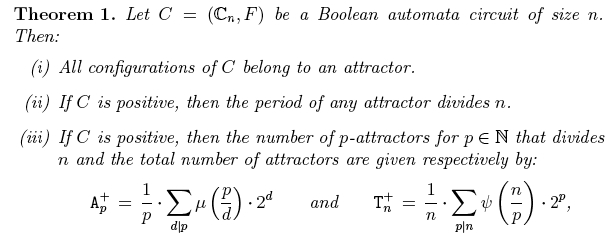 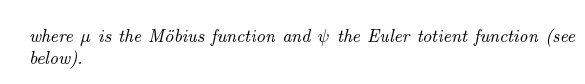 Valparaiso
26/11/2011
NOT CODING GENOME: The ROLE of MICRORNAS
Valparaiso
26/11/2011
Overview of mRNA and miRNA Processing
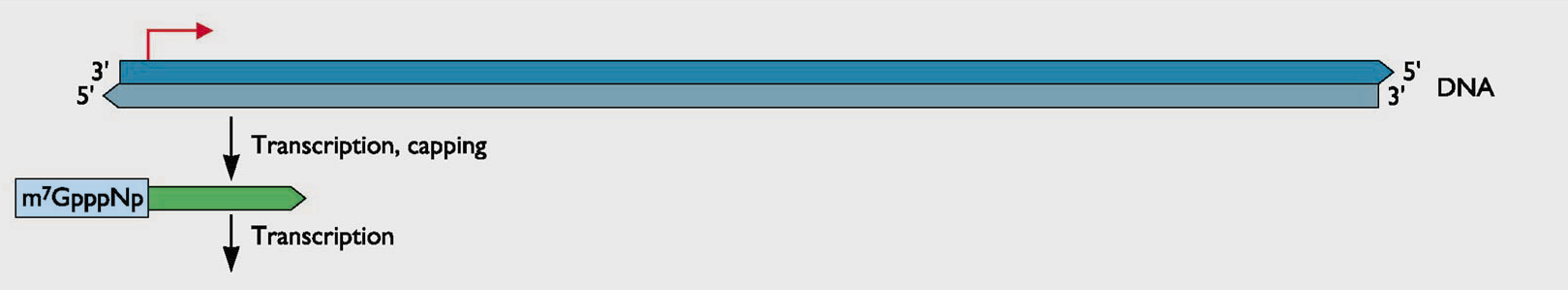 CATG
GTAC
Non coding DNA
Coding DNA
pri-miRNA
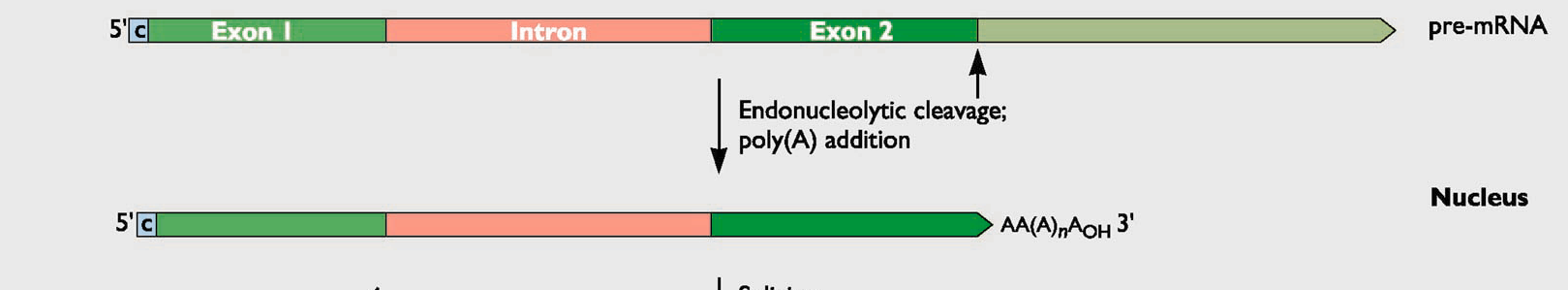 GUAC
Drosha Enzyme
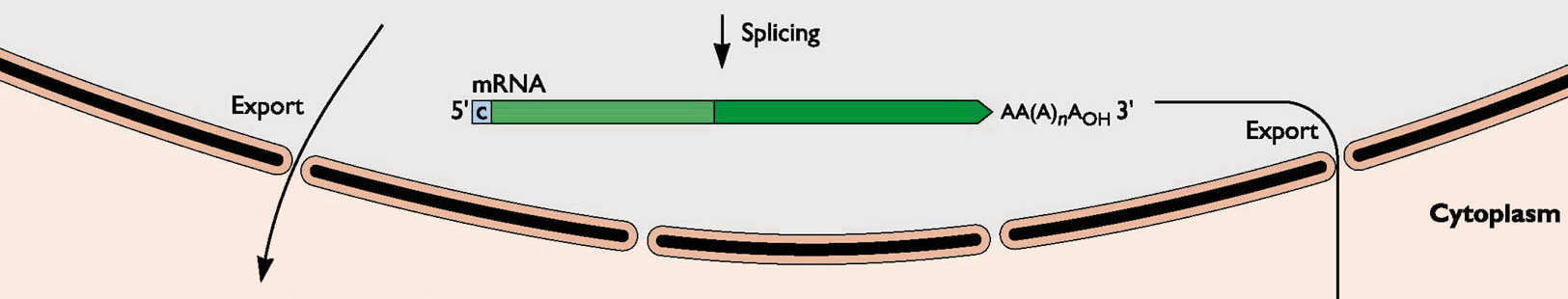 pre-miRNA hairpin
Exportine-5
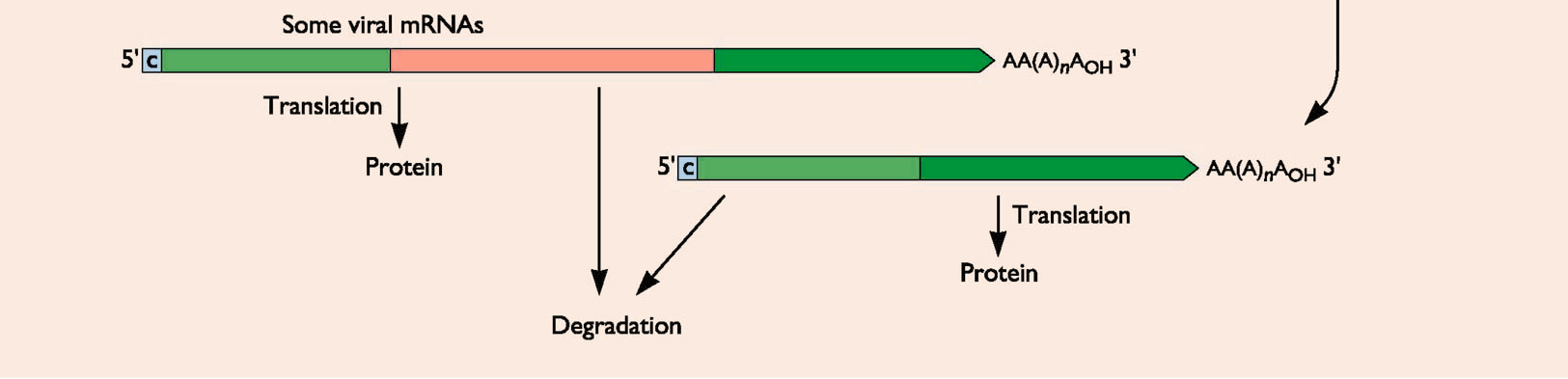 mRNA
RISC
miRNA
tRNAs
mRNA/miRNA pairing
RNA binding oligopeptide
Valparaiso
26/11/2011
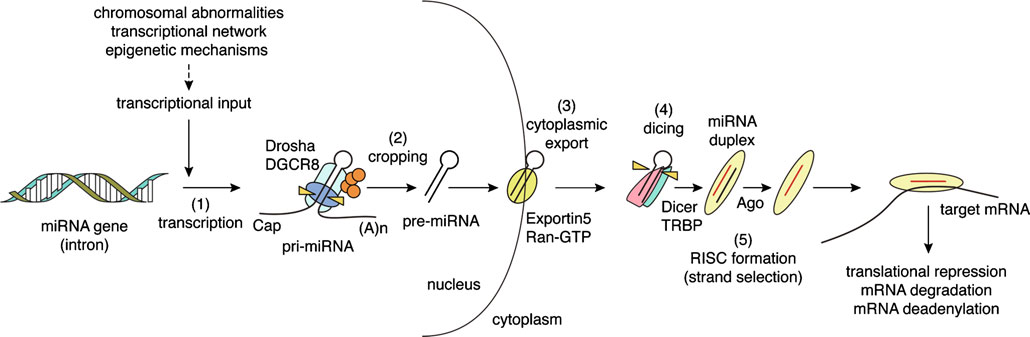 H.I. Suzuki et al., J. Mol. Med. 2010
target tRNA
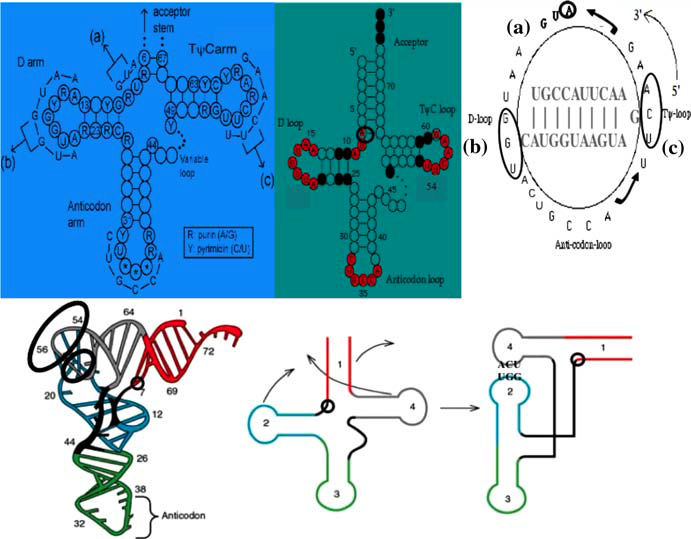 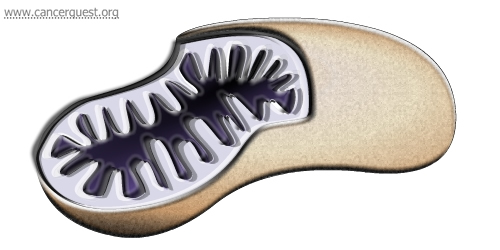 mitochondrion
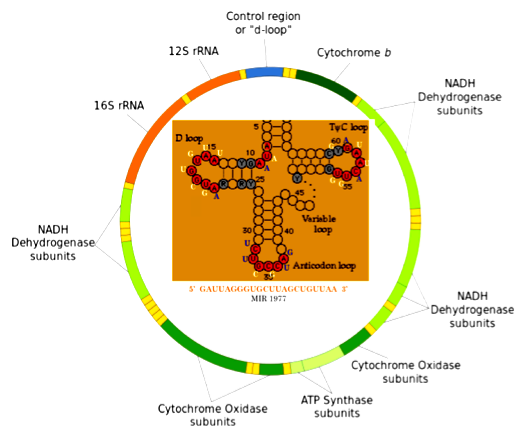 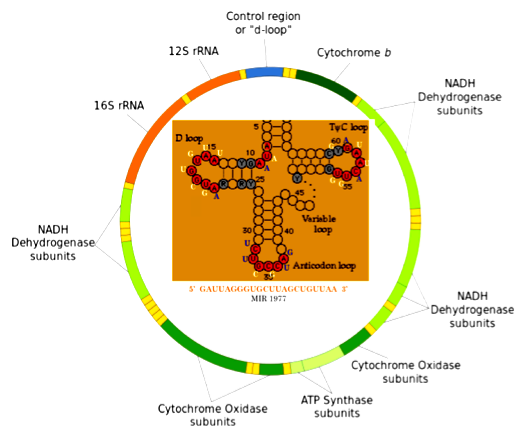 Valparaiso
26/11/2011
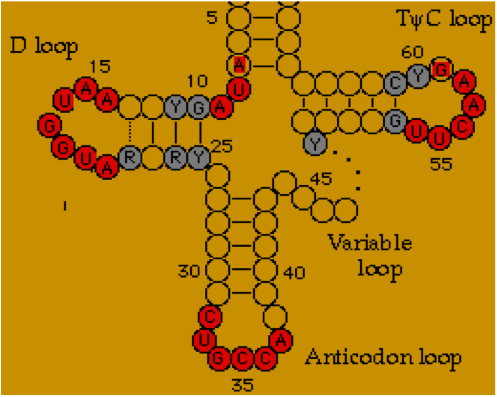 Mitomirs
A
U
G
U
U
G
A
26/11/2011
U
A
U
A
G
G
C
G
A
Valparaiso
U
G
U
U
C
G
5’  GAUUAGGGUGCUUAGCUGUUAA  3’ 
MIR 1977 (A. Henrion-Caude, Mirifix, PLoS ONE 2011, JD et al. ECAL, MIT Press 2011)
NoT coding mitochondrial DNA
5’ AUCUGGUUCUUACUUCAGGGC  mitomir 10 Central 116  
      RARYGGUACU RRYUUCRARYU   tRNA Lewin
      AUCUGGUUCU UACUUCAGGAC  mitomir 12  CSB D  353

  mitomir 10 E. Sbisa Gene 205 (1997)

  mitomir 12 P. Cui BMC Genomics 8 (2007)
26/11/2011
R = A or G; Y = U or C
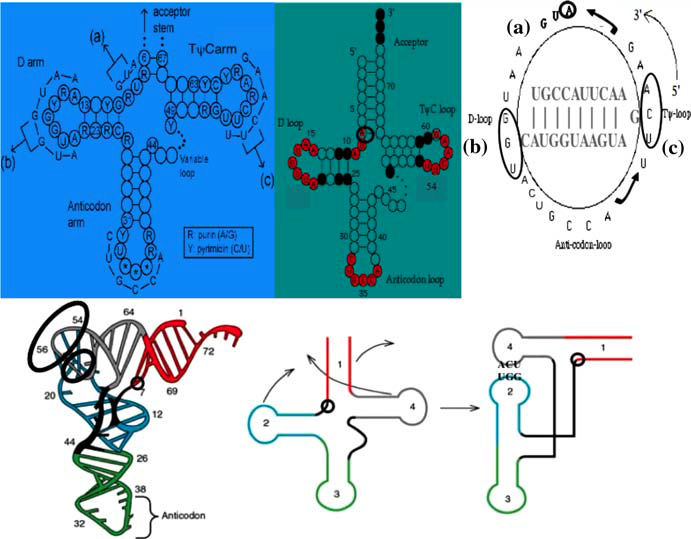 Valparaiso
Valparaiso
26/11/2011
The ROLE of viruses
Anatomie virale
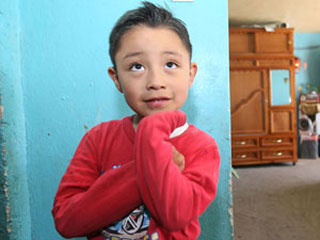 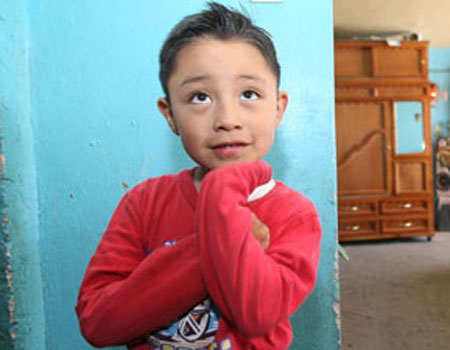 ‘Patient Zero H1N1’ (5 ans)
 Edgar Hernandez
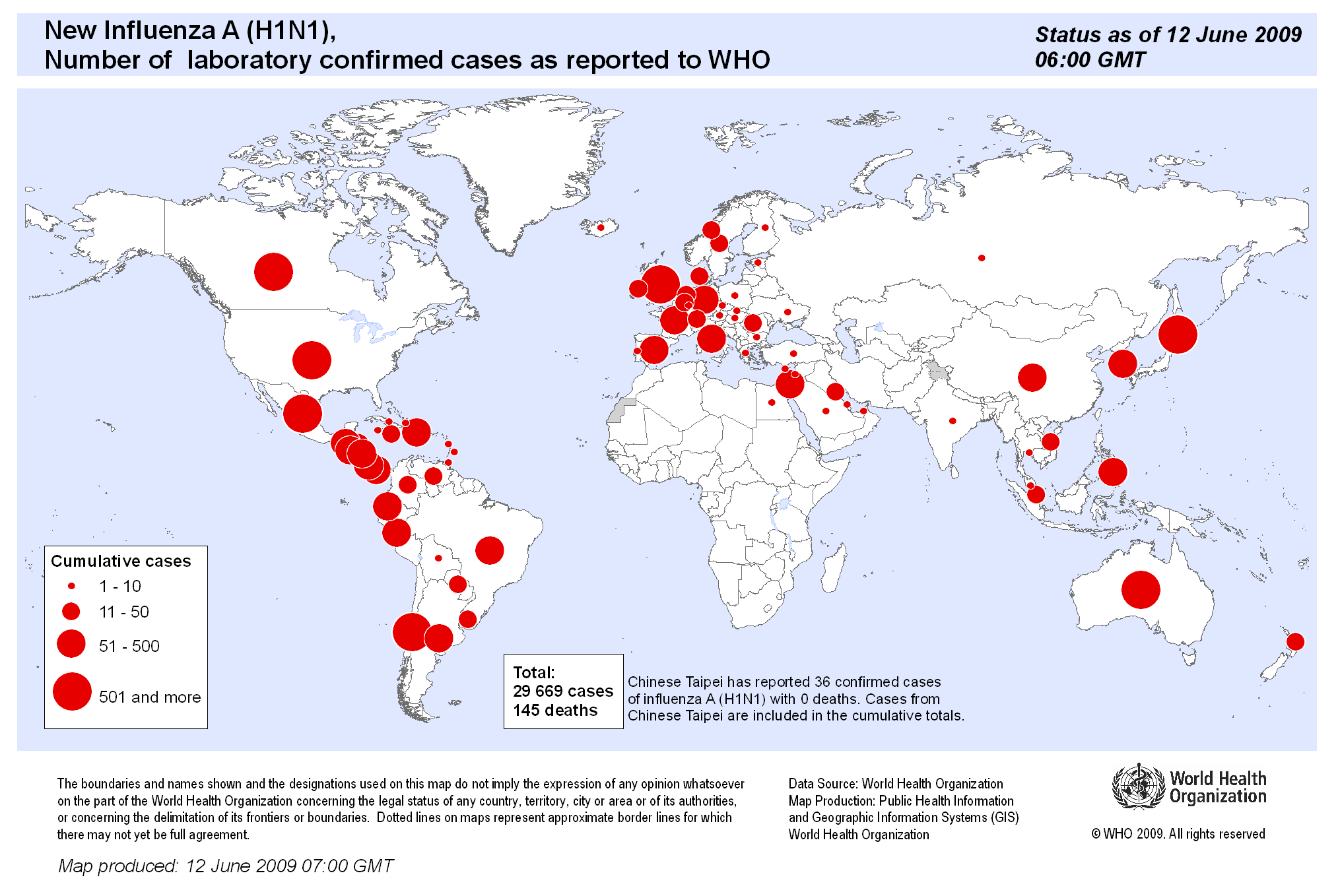 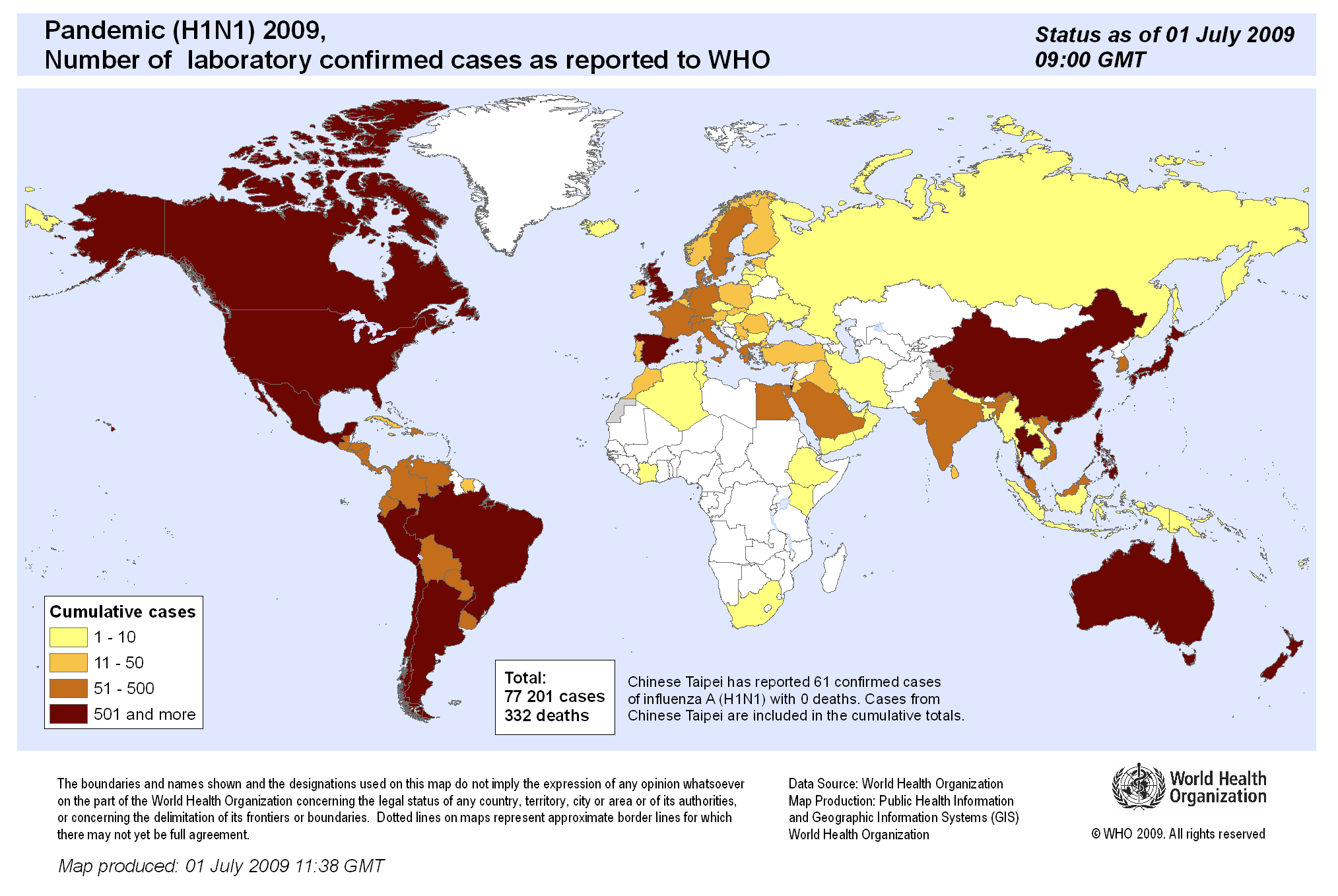 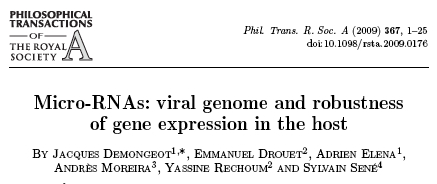 Valparaiso
26/11/2011
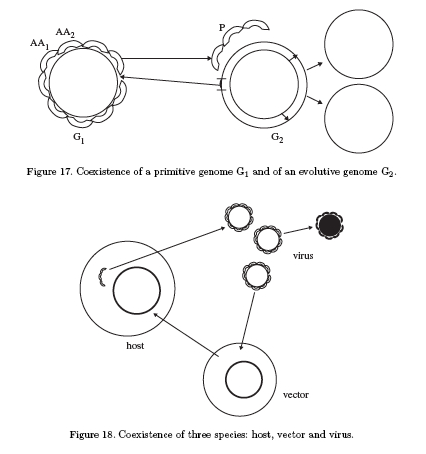 Valparaiso
26/11/2011
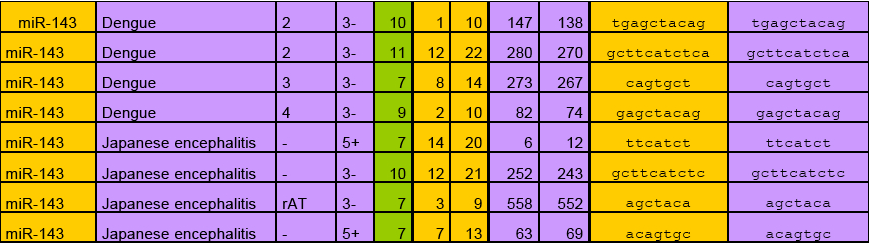 Valparaiso
26/11/2011
GENERAL ARCHITECTURE
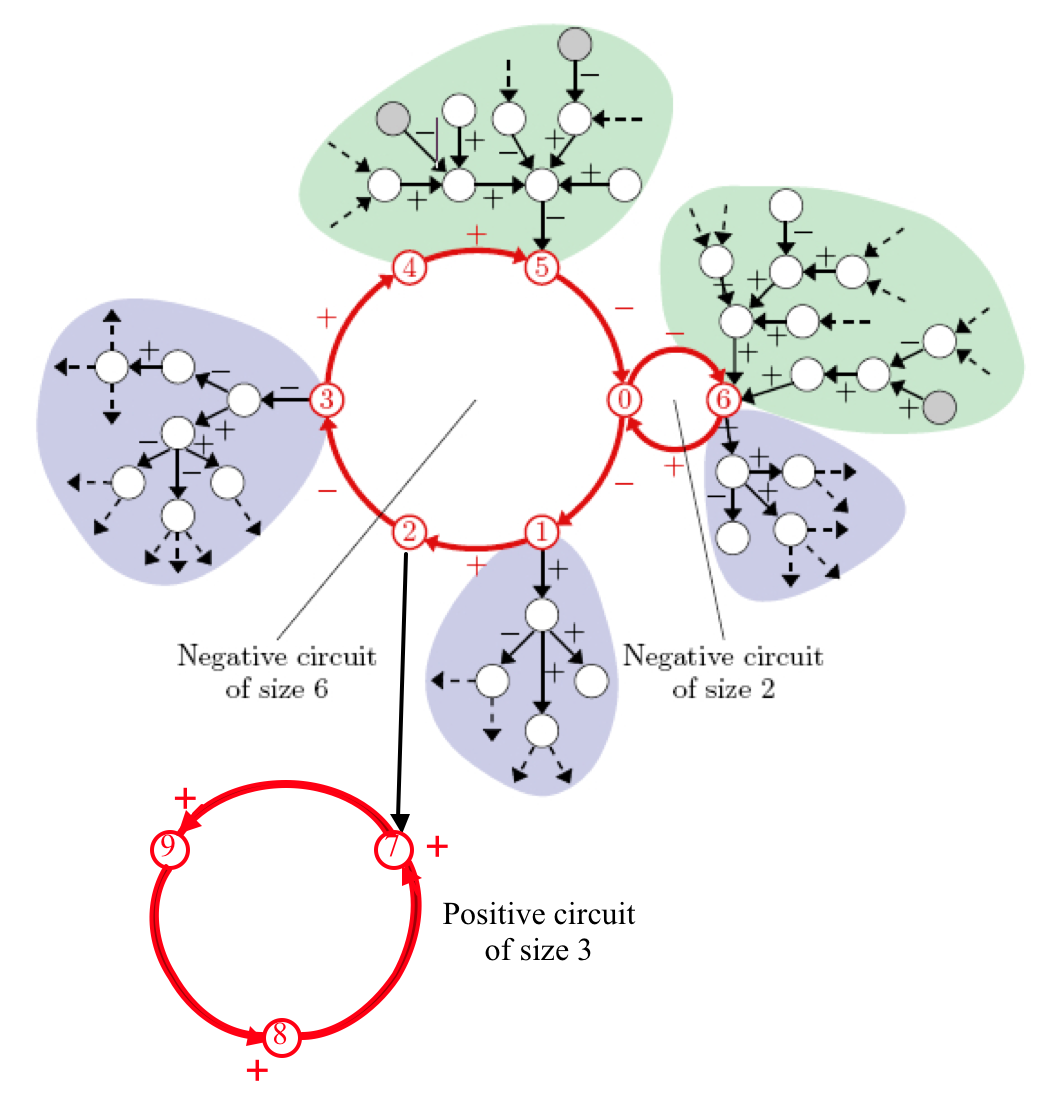 26/11/2011
Valparaiso
10
+
Negative circuit
of size 3
+
miR inhibition with parallel updating
miR
G1
G1
miR
miR
G1
G2
G2
G2
G3
G3
G3
Valparaiso
26/11/2011
Negative 3-switch                        Positive circuits
Persistence of rhythm in case of weak inhibition
Valparaiso
26/11/2011
NEUROGENETWORKS
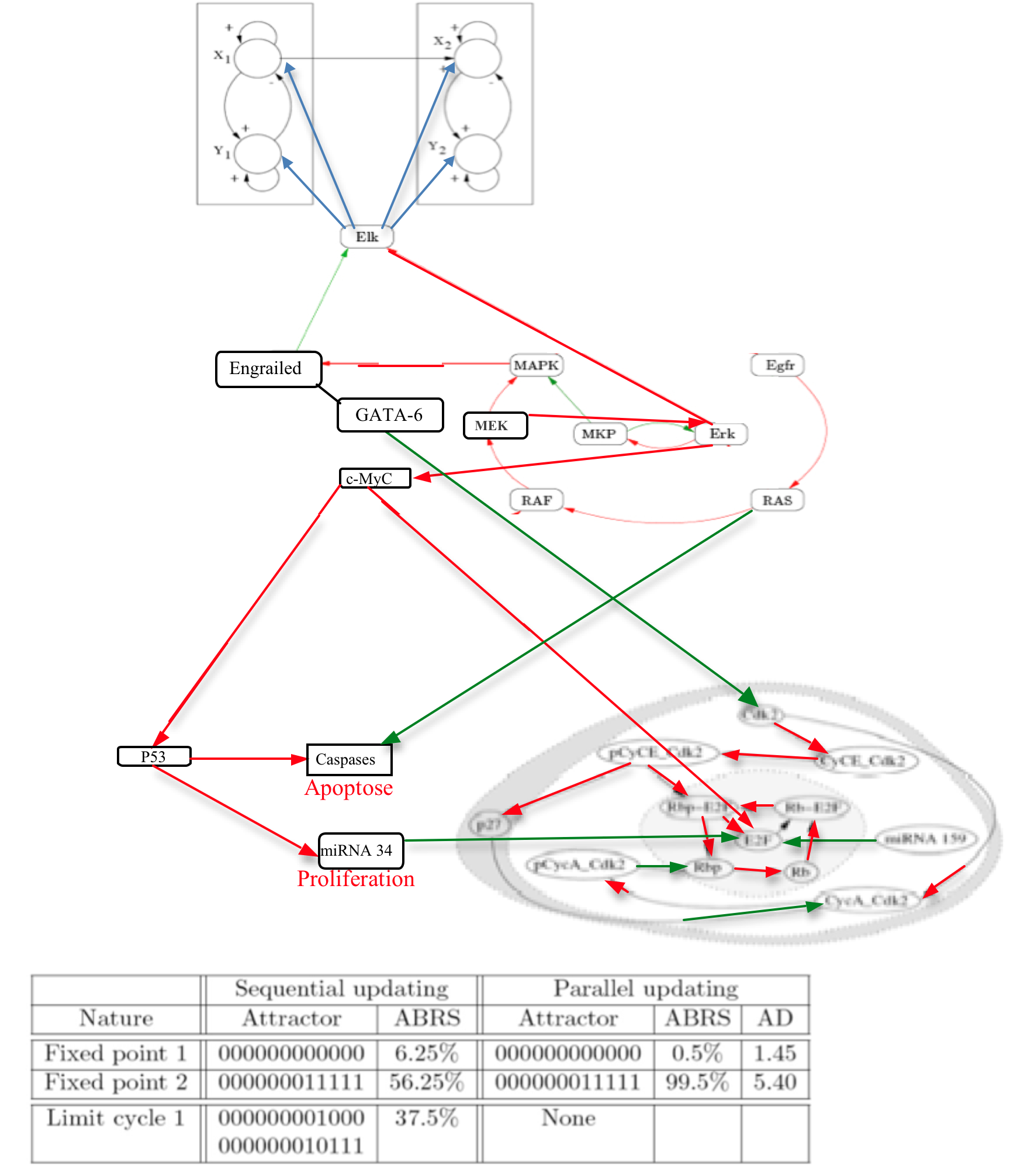 Valparaiso
26/11/2011
Valparaiso
26/11/2011
Valparaiso
26/11/2011
Valparaiso
26/11/2011
ROBUSTNESS
Valparaiso
26/11/2011
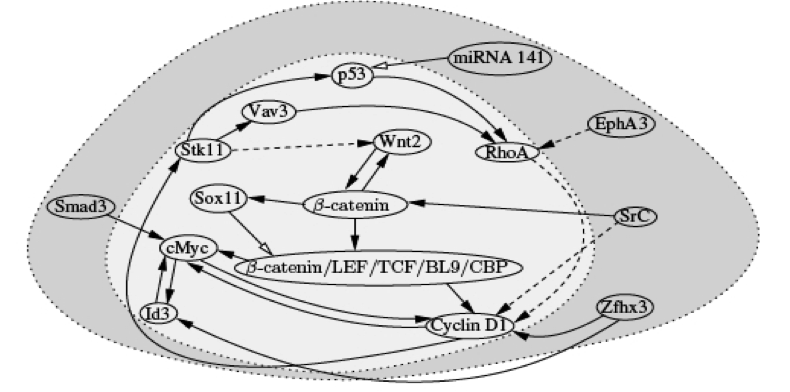 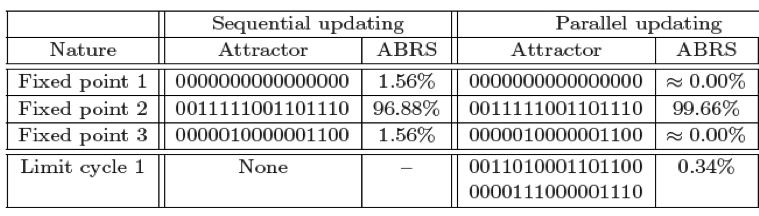 Valparaiso
26/11/2011
Valparaiso
26/11/2011
Valparaiso
26/11/2011
+
-
X1
X2
. . .
Xn
-1
-1
Xi
Valparaiso
26/11/2011
[27] M. Cosnard, E. Goles, Discrete states neural networks and energies, Neural Networks 10 (1997) 327-34
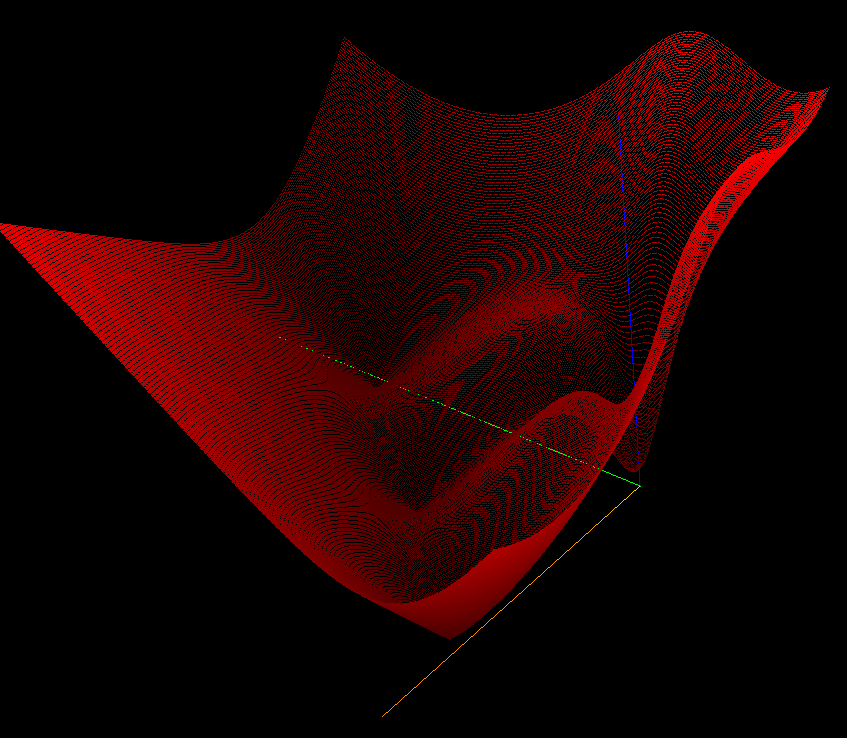 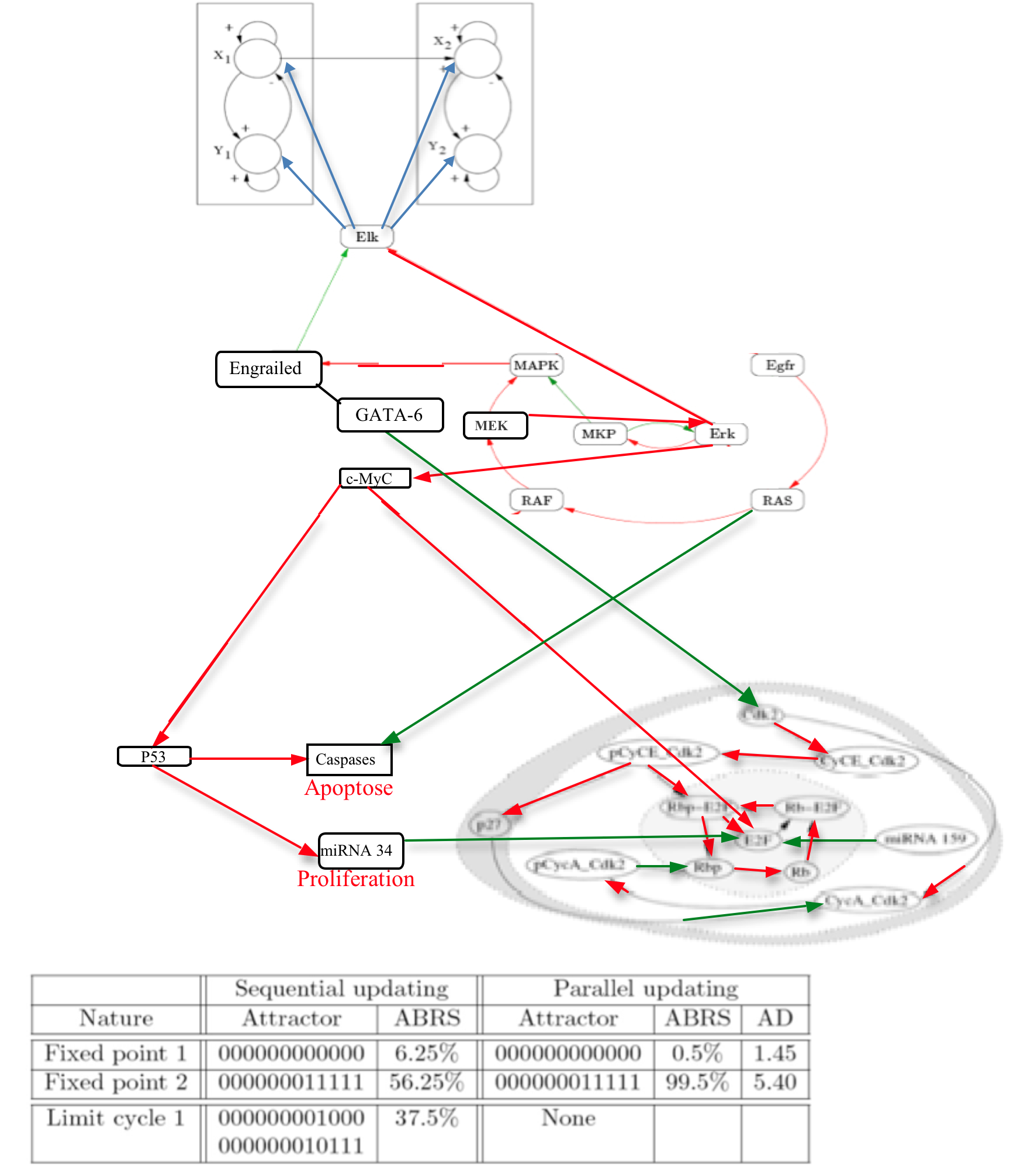 Valparaiso
26/11/2011
Valparaiso
26/11/2011
Engrailed network
Valparaiso
26/11/2011
Valparaiso
26/11/2011
Coherent
feed-forward
double path
p53
Double
positive loop
miRNA 34
Valparaiso
26/11/2011
Cell cycle control
mitomiRs
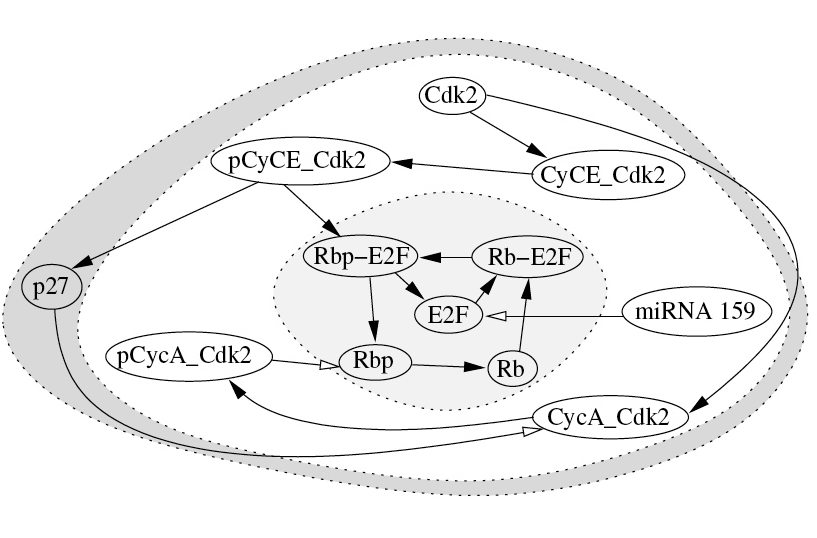 Parallel                          Sequential
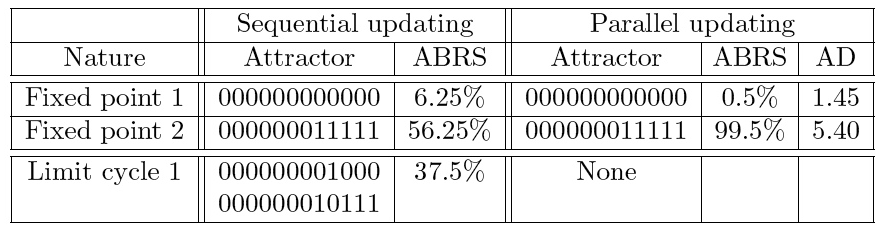 p27, Cdk2, pCyCE Cdk2, CyCE Cdk2, miRNA159, pCycA Cdk2, CycA Cdk2, Rbp-E2F, Rb-E2F, E2F, Rbp, Rb
L. He et al. Nature 447, 1130-1134 (2007)
miRNA159=1      Parallel updating
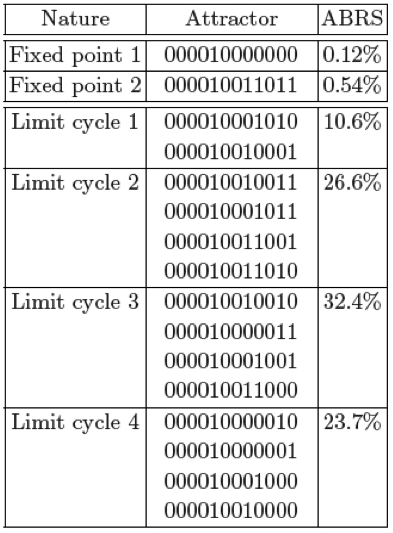 Valparaiso
26/11/2011
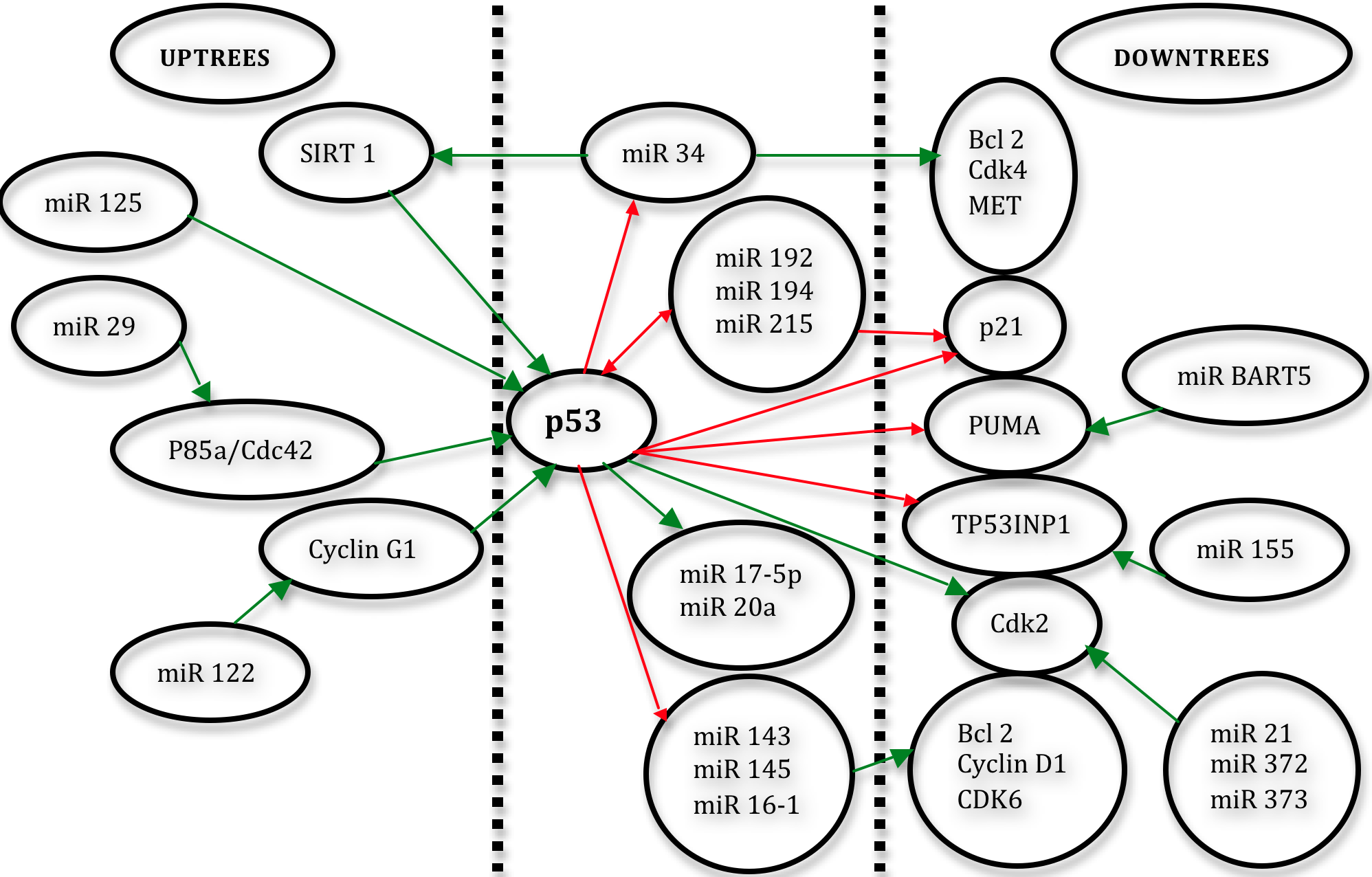 Valparaiso
26/11/2011
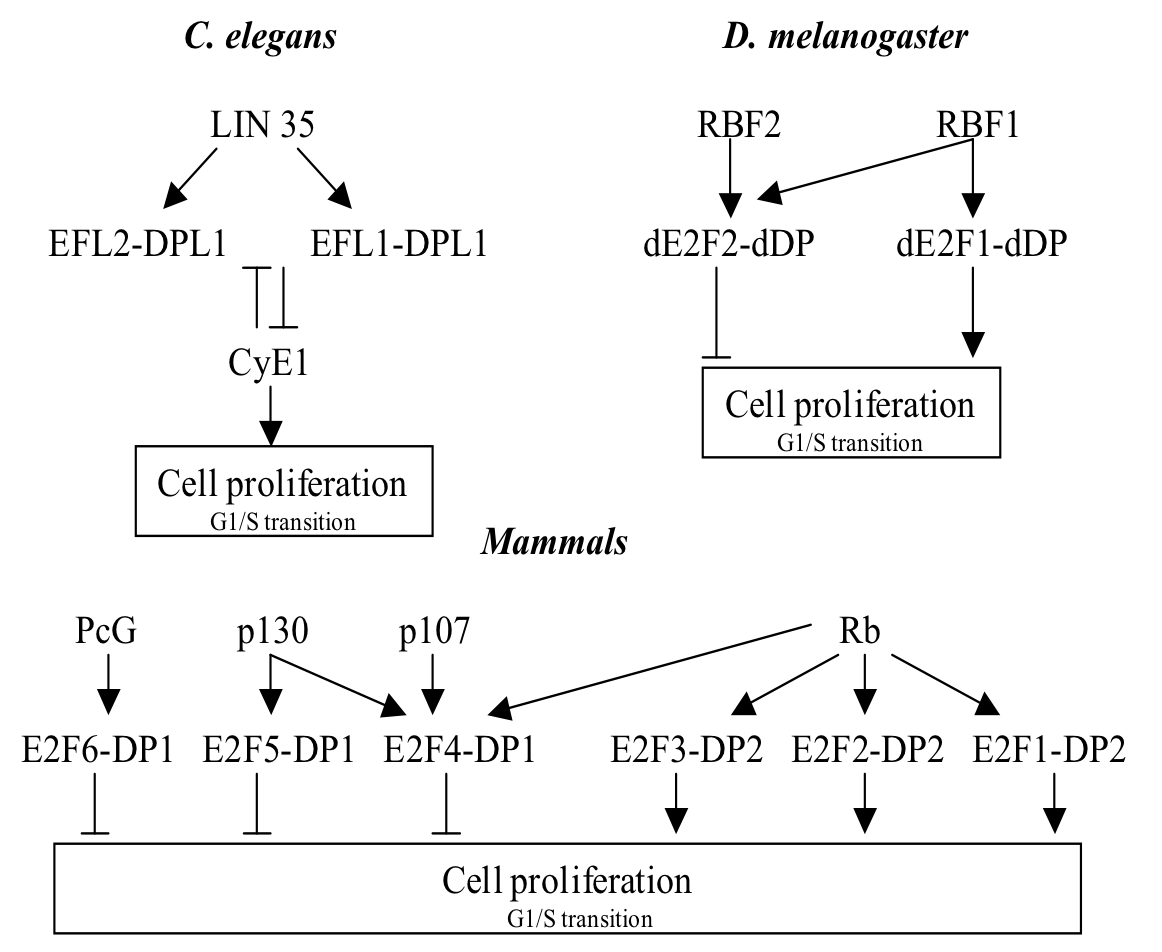 Conclusion
Valparaiso
26/11/2011
Robustness
  Role of circuits
  Role of n-switches
  Role of microRNAs
  Role of viruses

 Don’t forget resilience
JD, E. Goles, M. Morvan, M. Noual & S. Sené 
Attraction Basins as Gauges of Environmental Robustness in Biological Complex Systems.
PloS ONE, 5, e11793 (2010).
 Don’t forget resistance
JJD & S. Sené
The singular power of the environment on nonlinear Hopfield networks.
In : CMSB’11,
ACM Proceedings, New York, 55-64 (2011).